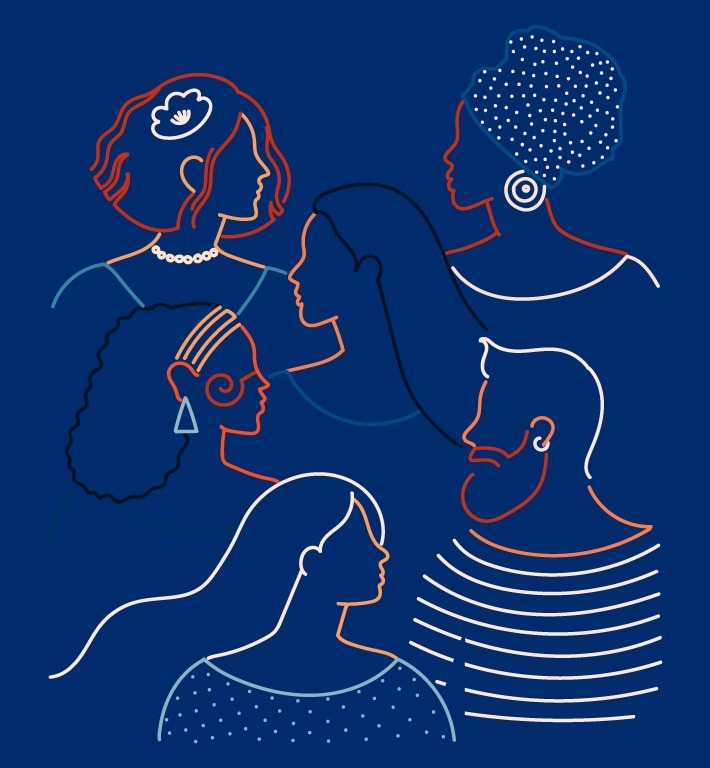 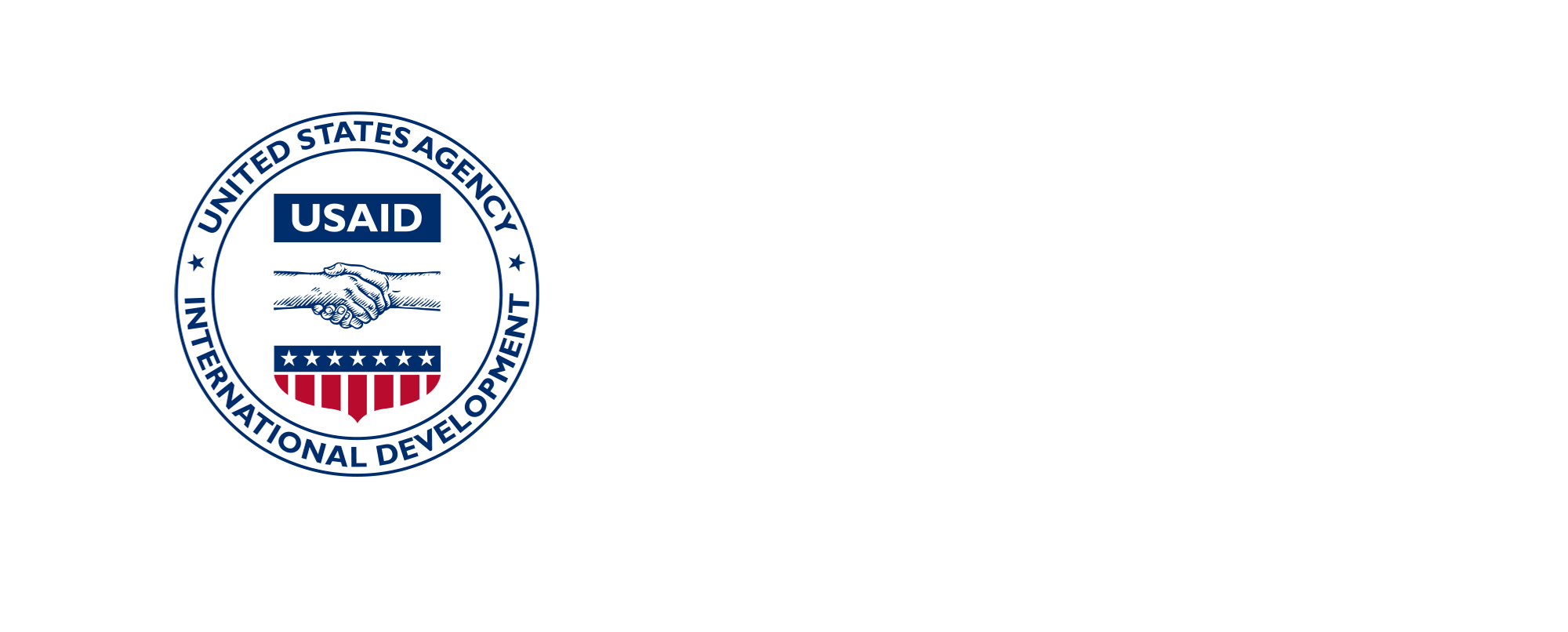 Programa Generando EquidadTaller CONPES 4080 Política Pública de Equidad de Género para las Mujeres: Hacia el Desarrollo Sostenible del País
Objetivos del Taller
Comprender los principales ejes temáticos y estratégicos del CONPES 4080.
Analizar la relevancia del CONPES 4080 para las organizaciones de mujeres en zonas urbanas y rurales del municipio.
Reflexionar sobre las implicaciones del CONPES 4080 en la promoción de los derechos y el empoderamiento de las mujeres en Colombia.
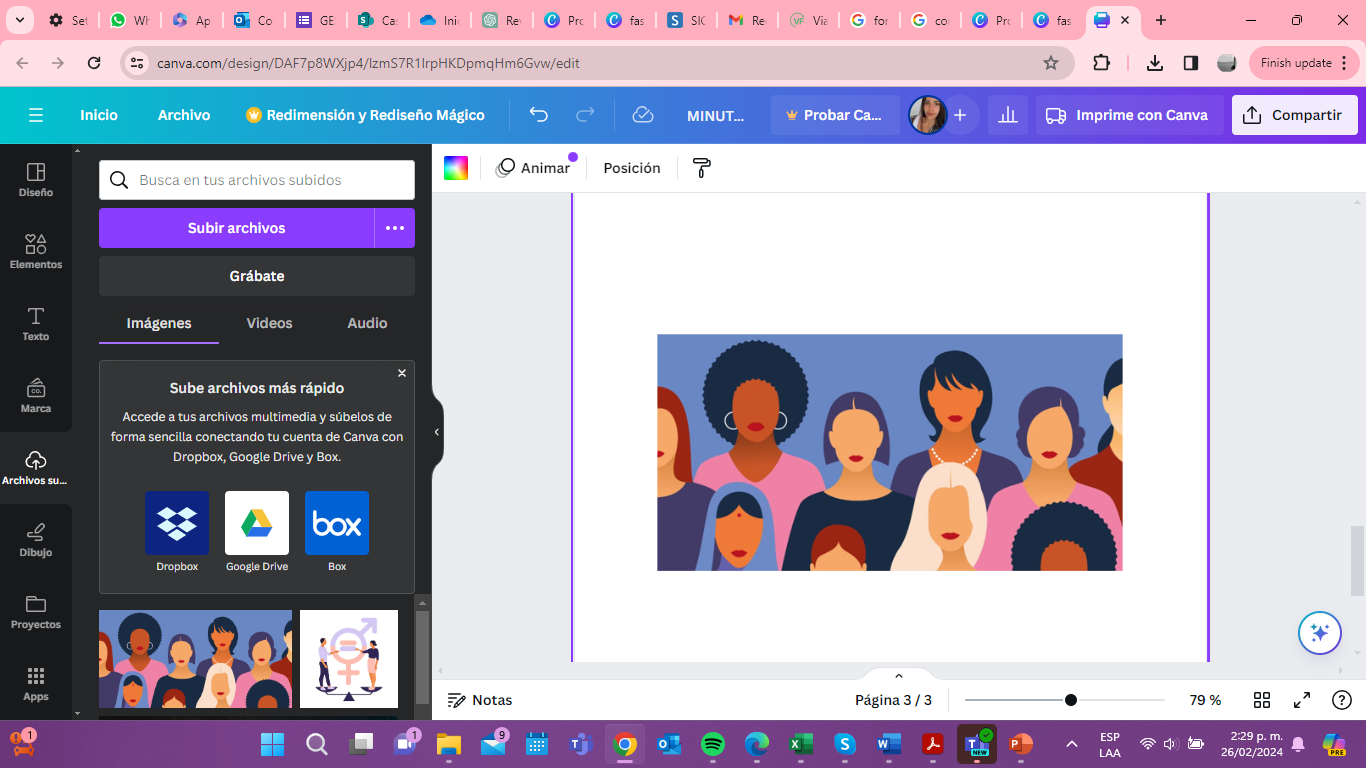 ¿Cuál es la meta esperada?
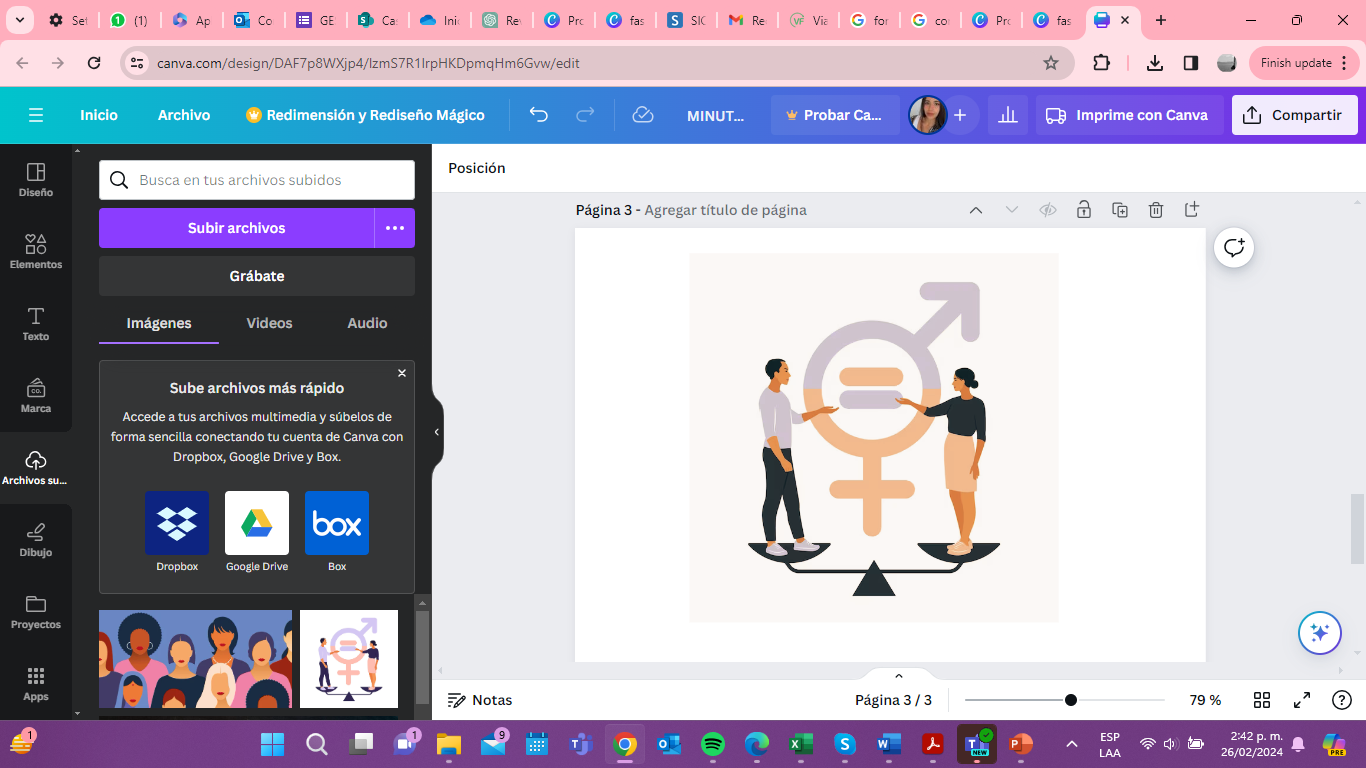 Las y los participantes serán capaces de identificar, analizar y reflexionar sobre los elementos clave del CONPES 4080, así como su relevancia para la promoción de los derechos y el empoderamiento de las mujeres en contextos urbanos y rurales del Bajo Cauca Antioqueño.
Avances en Materia de Formulación de Marcos Normativos de Equidad e Igualdad de Género
Avances en Materia de Formulación de Marcos Normativos de Equidad e Igualdad de Género
Desafíos
¿ Qué es el CONPES 4080 de 2022?
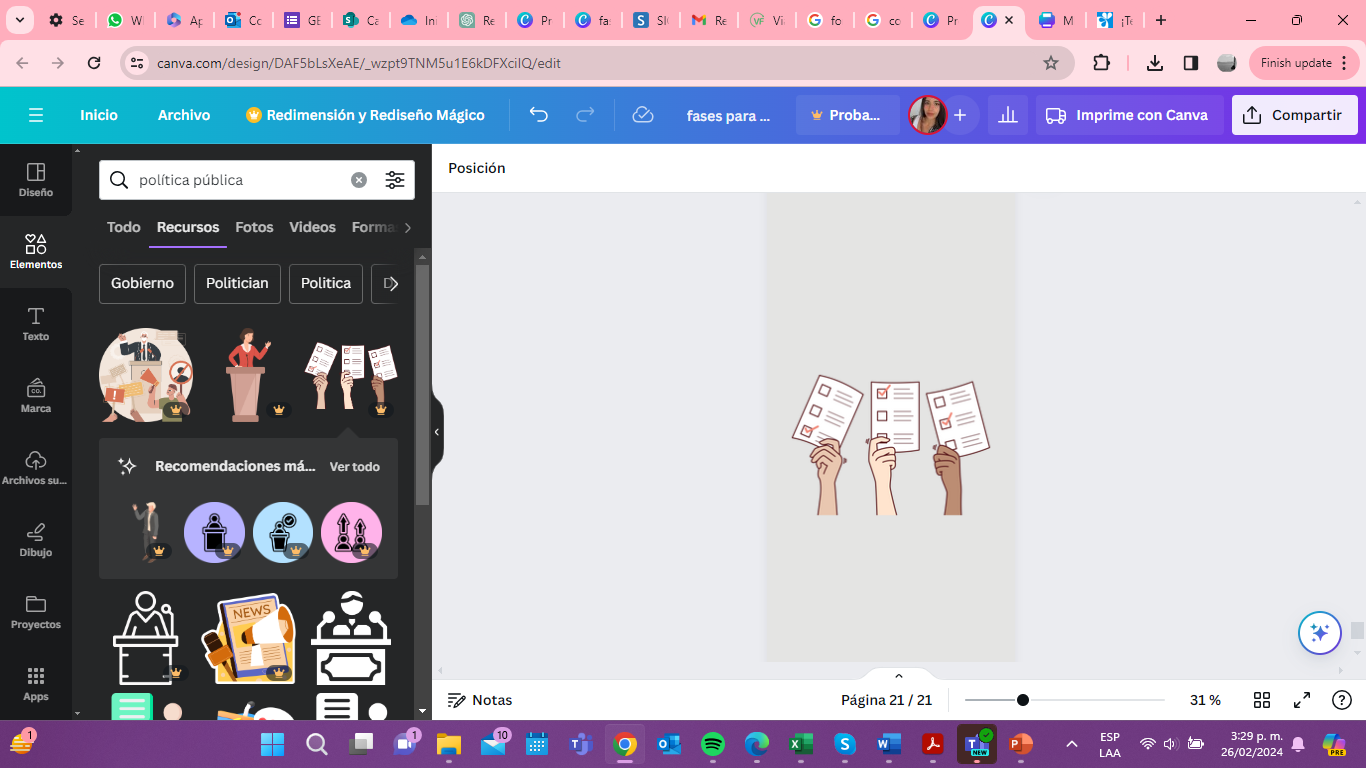 Es una política pública en Colombia aprobada el 18 de abril de 2022, que busca promover la equidad de género y el empoderamiento de las mujeres. Se fundamenta en el reconocimiento de los derechos de las mujeres y en la necesidad de eliminar las desigualdades de género en todos los ámbitos de la sociedad.
Esta política se enfoca en garantizar el acceso igualitario a oportunidades y recursos, así como en promover la participación activa de las mujeres en la toma de decisiones. Además, busca prevenir y eliminar la violencia de género, así como fortalecer la autonomía económica, física y para la toma de decisiones de las mujeres.
Objetivo CONPES 4080
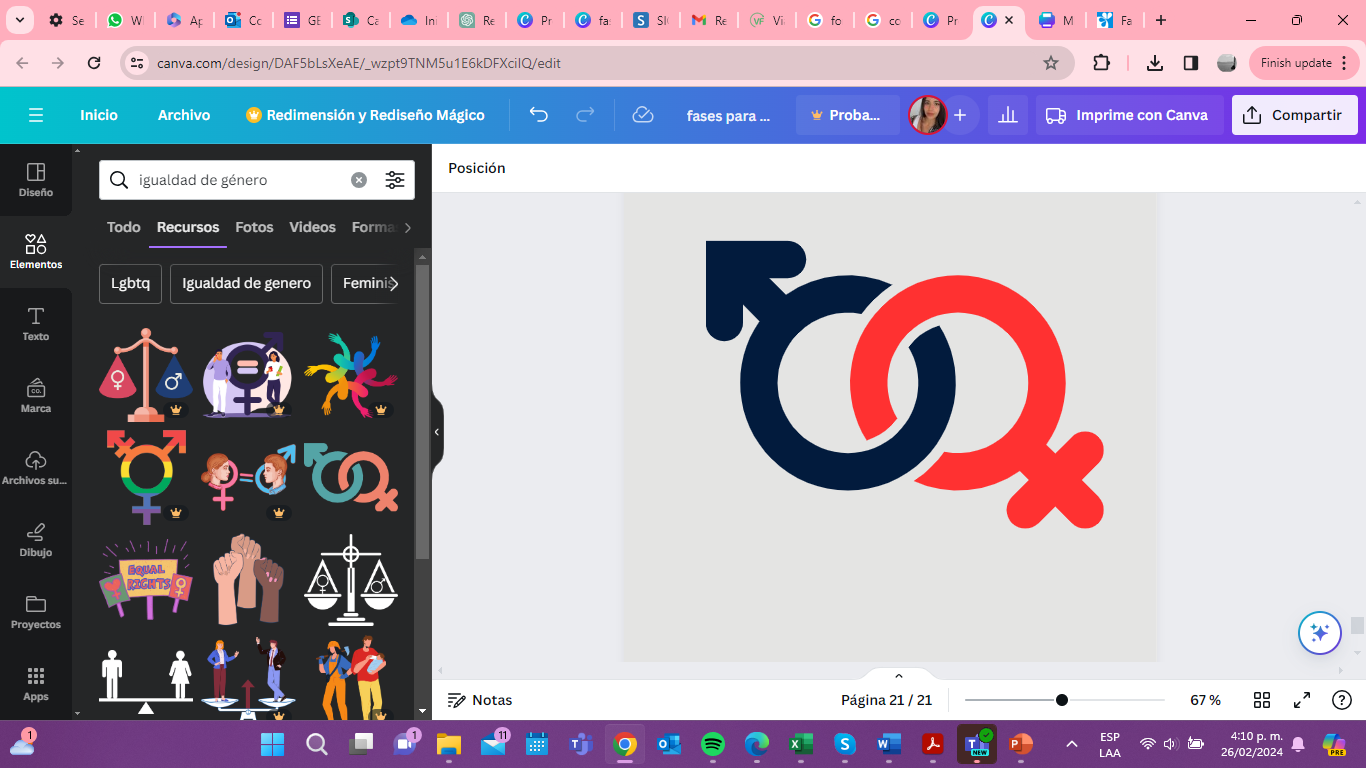 Crear las condiciones que le permitan al país avanzar hacia la equidad de género y a la garantía de los derechos económicos, sociales, culturales, de participación y de salud de las mujeres, así como la posibilidad de vivir una vida libre de violencias de género, contemplando un horizonte a ocho (8) años.
¿ Cómo se busca lograrlo?
6 ejes estratégicos
25 líneas de acción
+200 acciones
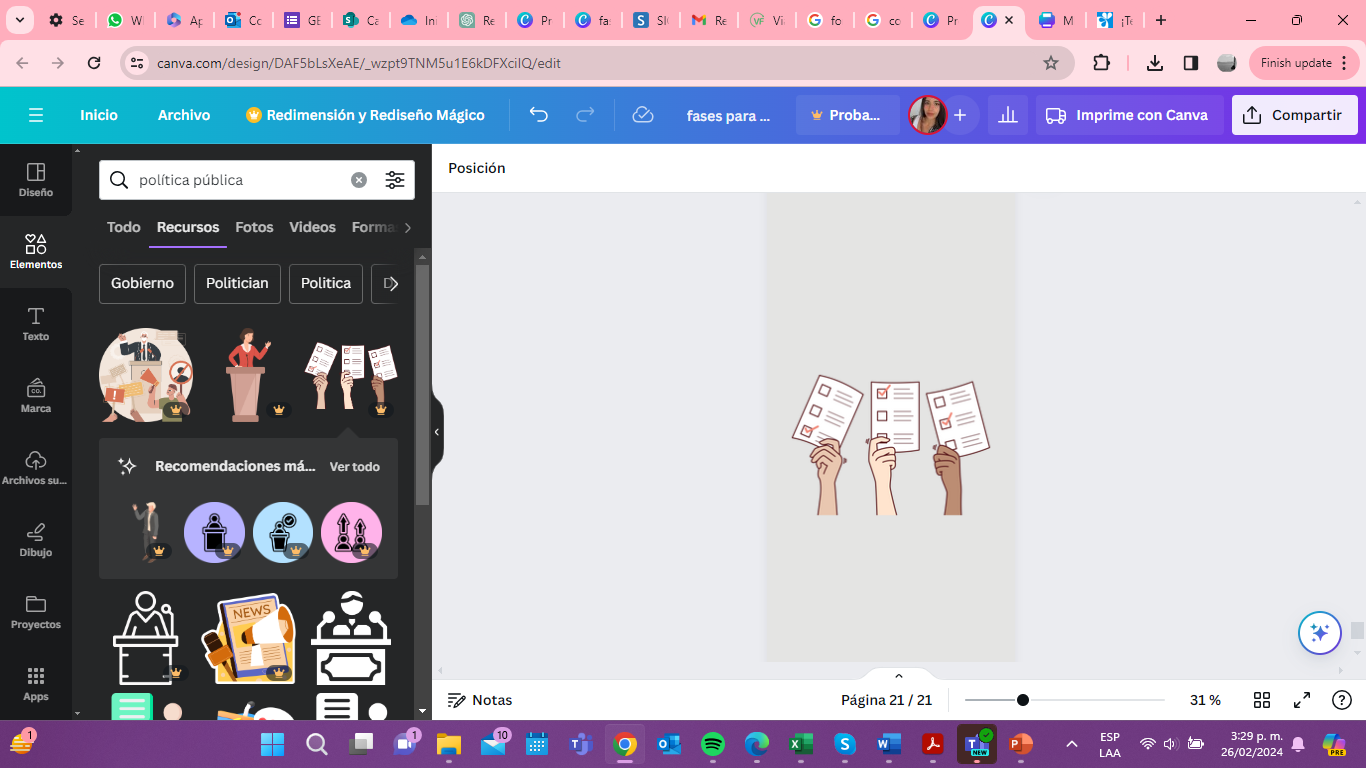 Marco Conceptual
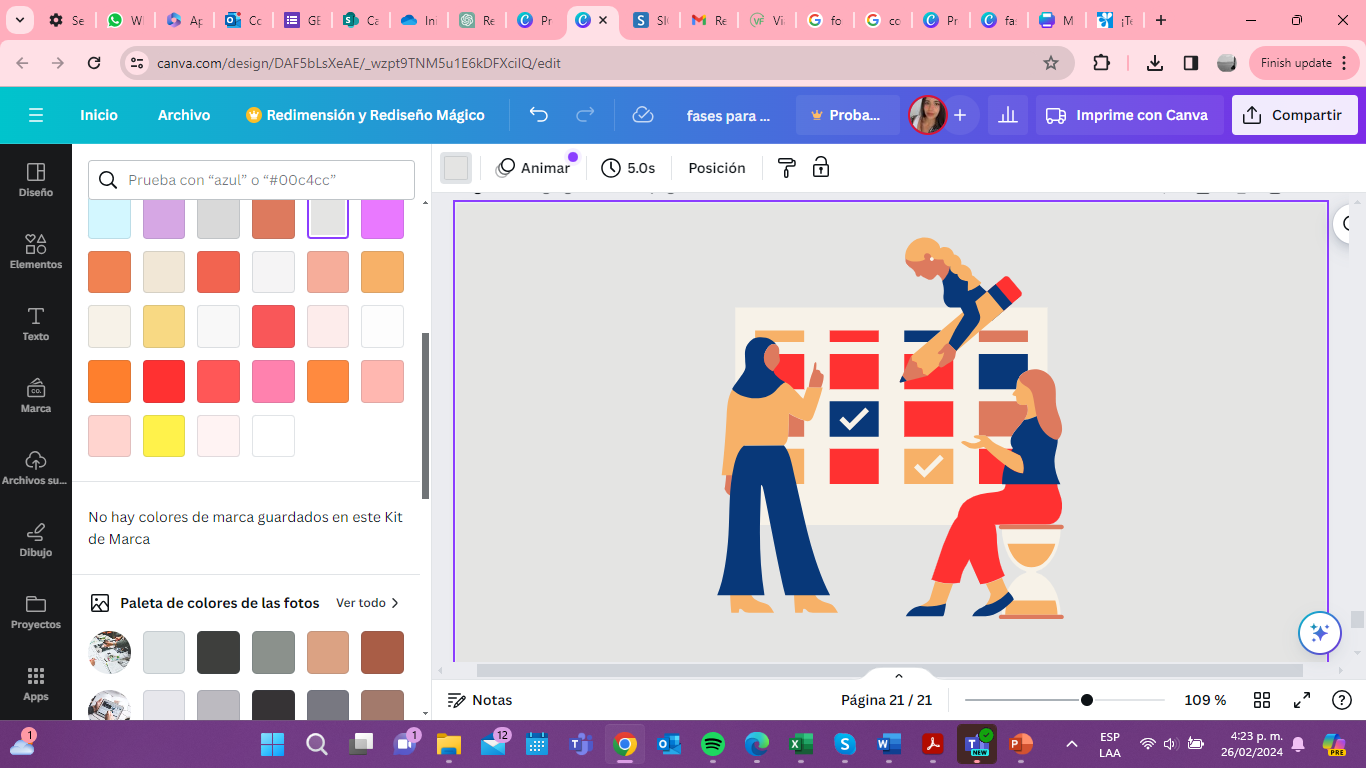 Ejes temáticos del CONPES 4080
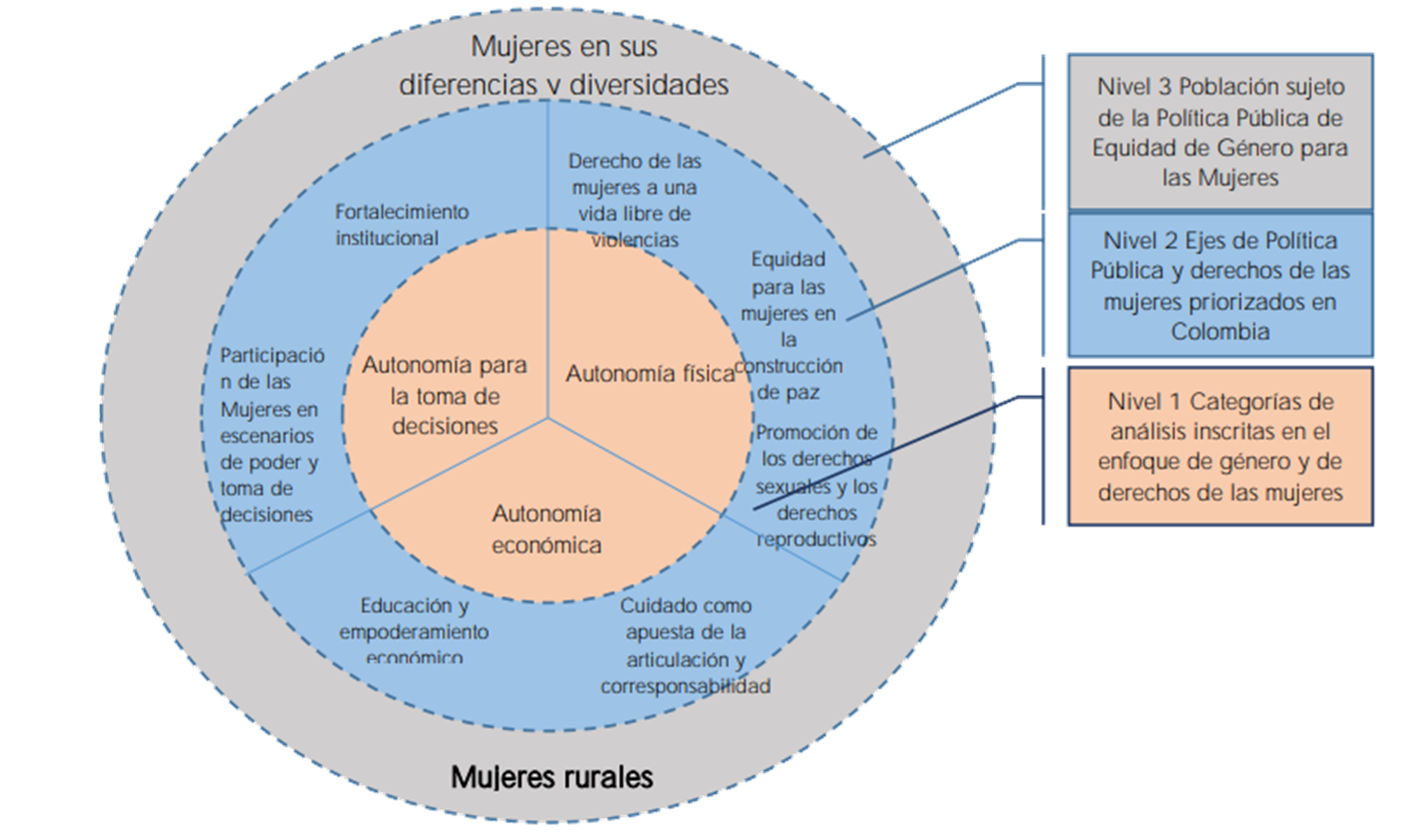 Fuente DNP (2022)
Ejes Estratégicos del CONPES 4080
1
2
3
4
5
6
Principales Líneas de Acción de CONPES 4080
Eje Estratégico 1 (seis líneas de acción)
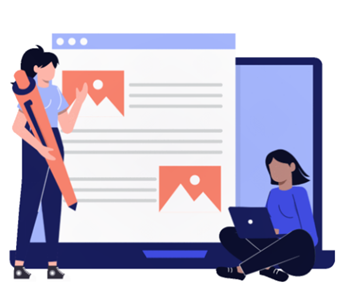 Línea de Acción 1: Formación de Capital Humano
Línea de Acción 2: Cierre de la Brecha Digital de Género
Línea de Acción 3: Estrategias para eliminar las prácticas y condiciones discriminatorias contra las mujeres en el ámbito laboral
Línea de Acción 4: Participación activa y sostenible de las mujeres en el tejido empresarial del país
Autonomía económica, desarrollo social y productivo
Línea de Acción 5: Reducción de la vulnerabilidad económica, mitigación de la pobreza y garantía del acceso a infraestructura y servicios
Línea de Acción 6: Mejora de las condiciones de vida y oportunidades económicas de las mujeres rurales como agentes de transformación y desarrollo
Principales Líneas de Acción de CONPES 4080
Eje Estratégico 2 (cinco líneas de acción)
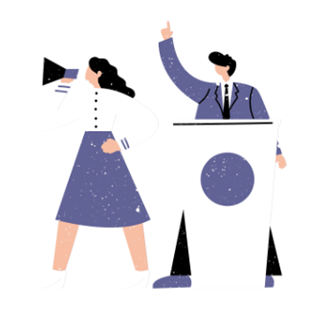 Línea de Acción 1: Reducción de los estereotipos e imaginarios en torno a la participación de la mujer en escenarios políticos, comunales y altos cargos del Estado
Línea de Acción 2: Estrategias para eliminar la violencia contra las mujeres en el escenario político
Línea de Acción 3: Estrategias para lograr una efectiva participación de las mujeres en los escenarios públicos y en altos cargos del estado
Línea de Acción 4: Estrategias para lograr una efectiva participación de las mujeres en los escenarios públicos y en altos cargos del estado
Participación en escenarios de poder político, altos cargos del Estado y en las organizaciones comunales
Línea de Acción 5: Promoción de participación de las mujeres rurales
Principales Líneas de Acción de CONPES 4080
Eje Estratégico 3 (tres líneas de acción)
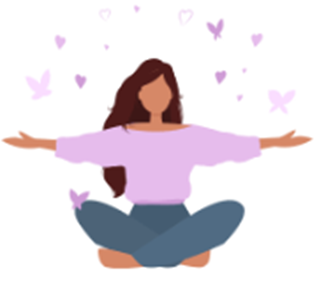 Línea de Acción 1: Consolidación de hábitos de vida saludable y reducir las afectaciones por las enfermedades cardio cerebrovasculares en las mujeres
Línea de Acción 2: Bienestar mental en las mujeres
Línea de Acción 3: Reducir la mortalidad materna con prioridad en las zonas rurales
Salud y bienestar de las mujeres
Principales Líneas de Acción de CONPES 4080
Eje Estratégico 4 (cinco líneas de acción)
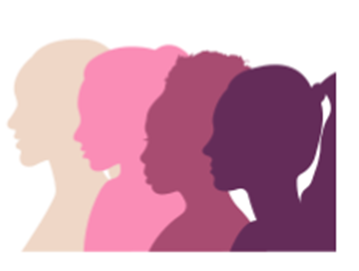 Línea de Acción 1: Transformación cultural de estereotipos de género para prevenir la violencia contra las mujeres
Línea de Acción 2: Fortalecimiento institucional, nacional y regional, para la prevención y atención integral de las violencias contra las mujeres
Línea de Acción 3: Fortalecimiento de los sistemas de información de violencia contra las mujeres y hacerlos interoperables entre sí
Línea de Acción 4: Fortalecer la respuesta sectorial frente a situaciones de violencia contra las mujeres en diferentes contextos
Prevención y Atención Integral de las Violencias contra las Mujeres
Línea de Acción 5: Estrategias intersectoriales de prevención y atención integral de violencia contra mujeres con enfoque interseccional, con énfasis en la mujer rural.
Principales Líneas de Acción de CONPES 4080
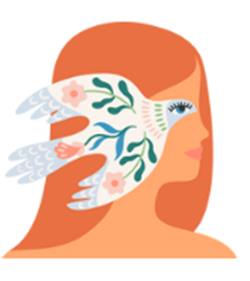 Eje Estratégico 5 (tres líneas de acción)
Línea de Acción 1: Inclusión económica para mujeres que habitan en zonas cooptadas por economías ilícitas fortaleciendo la implementación del capítulo de mujer y género del Plan Marco de Implementación
Línea de Acción 2: Proporcionar entornos seguros e inclusivos para el ejercicio de las lideresas y defensoras de derechos humanos en sus comunidades
Línea de Acción 3: Fomentar la participación de las mujeres en la fuerza pública
Liderazgo de las mujeres en la construcción de paz y la seguridad en Colombia, en el marco de la Resolución 1325
Principales Líneas de Acción de CONPES 4080
Eje Estratégico 6 (tres líneas de acción)
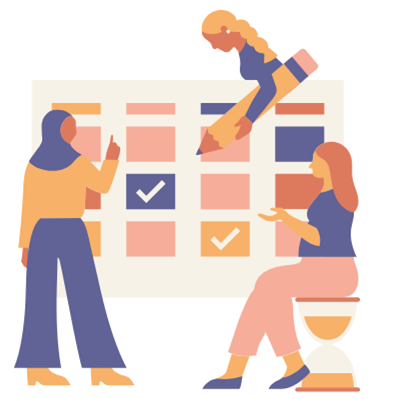 Línea de Acción 1: Fortalecimiento de la institucionalidad para transversalizar el enfoque de género en los asuntos estratégicos del Estado
Línea de Acción 2: Transformación cultural desde las estrategias de comunicación
Línea de Acción 3: Institucionalidad para el desarrollo rural con enfoque de género
Fortalecimiento Institucional y transformación cultural
¡Hagamos un ejercicio!
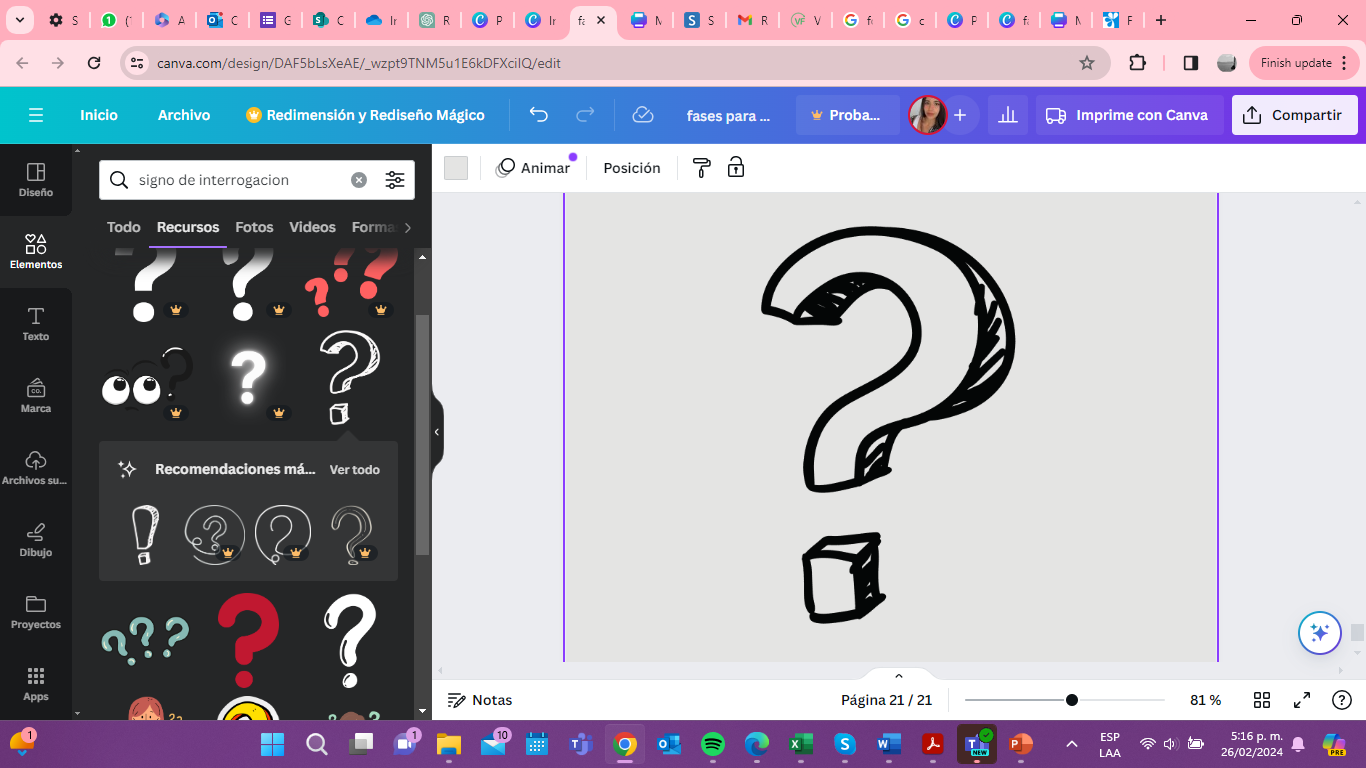 ¿Qué avances consideran que se han logrado en el municipio en términos de igualdad de género?
¿Cuáles son los principales desafíos que enfrentan las mujeres del municipio en cuanto a igualdad de género?
¿Qué medidas concretas creen que son necesarias para fortalecer la igualdad y equidad de género en el territorio?
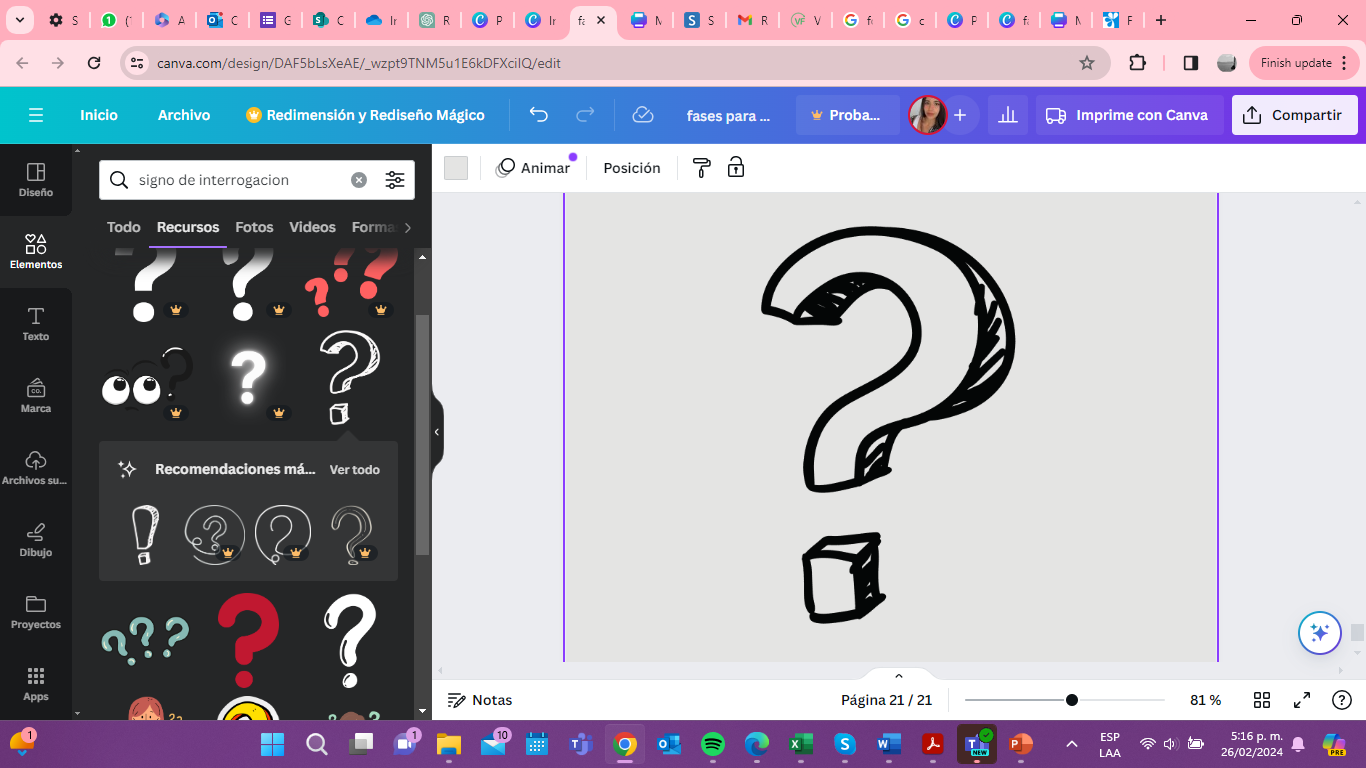 Enfoque de Género en el PND
Plan Nacional de Desarrollo "Colombia Potencia Mundial de la Vida, 2022-2026".
Enfoque de Género en el PND
Enfoque de Género de Manera Transversal
Acceso a tierras para mujeres
Actores para el cambio
Transformaciones
Empleabilidad de mujeres
Ordenamiento territorial 
Hacia una planeación para la vida y el agua como eje ordenador
Paz total
EL CAMBIO ES CON LAS MUJERES
        -Mujeres como motor del desarrollo 
        -Mujeres en el centro de la política y la paz 
        -Derechos salud plena 
        -Vida libre de violencias
        -Gobernanza de género 
        -Política Exterior Femenina
LGBTIQ+
Comunidades Étnicas
Víctimas 
Jóvenes
Niñez y primera infancia 
Personas con discapacidad 
Campesinado
Seguridad Humana y Justicia Social 
Hacia un pacto por la vida y el buen vivir
Vida libre de violencias
Derecho Humano a la Alimentación
Cadenas de valor en la producción que aseguren la nutrición
ARTICULADO DEL PND
Paz y participación
Transformación Productiva, internacionalización y Acción Climática 
Traducción hacia actividades productivas limpias con mayor crecimiento económico y que protejan la naturaleza
Derechos Sexuales y Reproductivos
Convergencia Regional 
Democratización del Estado hacia un nuevo contrato social para el desarrollo de las comunidades y los territorios
Transformación Cultural
Estabilidad Macroeconómica
Enfoque de Género en el PND
Plan Nacional de Desarrollo "Colombia Potencia Mundial de la Vida, 2022-2026".
Enfoque de Género en el PND
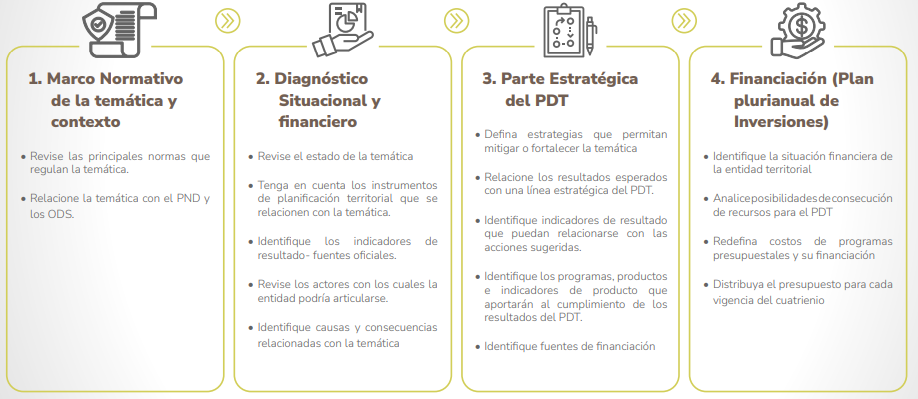 Enfoque de Género en el PND
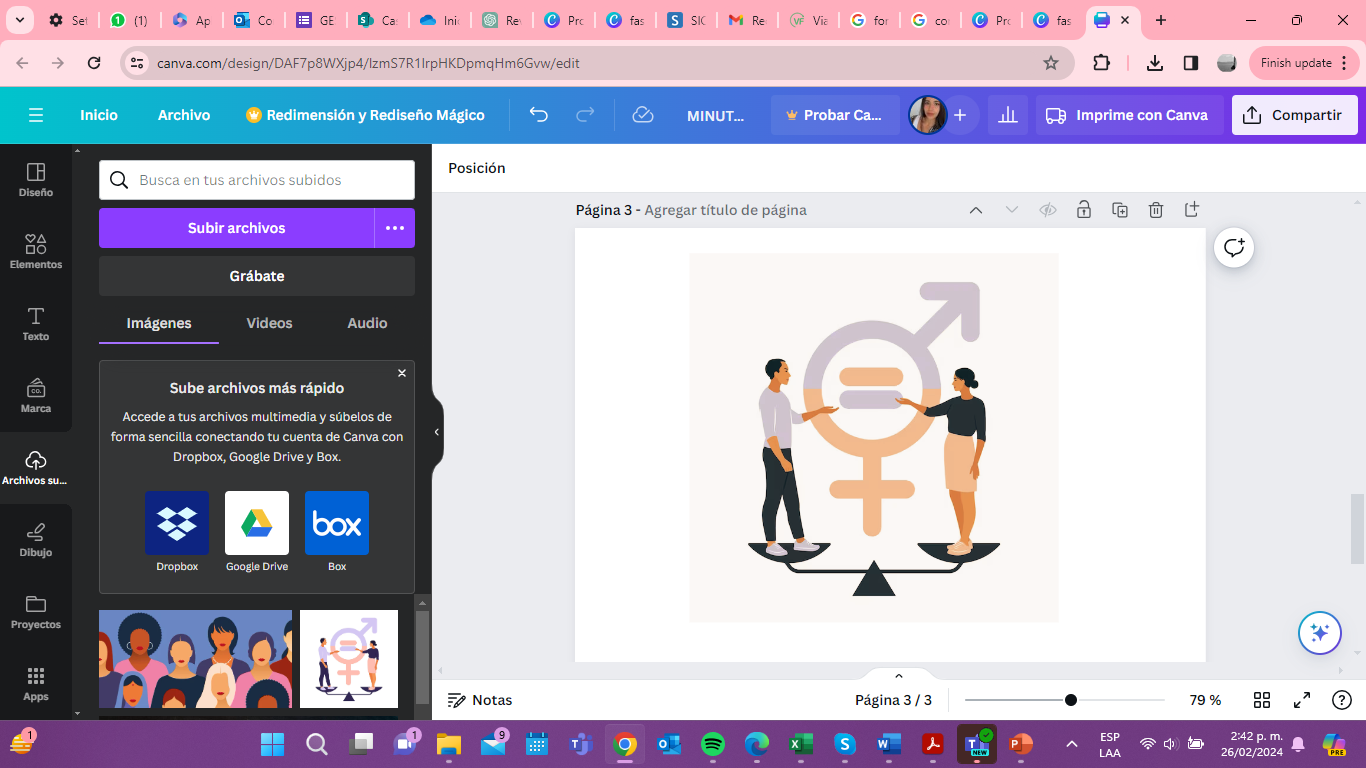 El Departamento Nacional de Planeación (DNP) es la entidad del gobierno que, entre otras funciones, dictamina todos los procesos para realizar los planes de desarrollo territorial en cada municipio. Dada la importancia del enfoque de género en los PDT, ha preparado el siguiente video corto para explicarnos porqué es importante y cómo incluirlo: 
https://www.youtube.com/watch?v=a9K57sUNi50
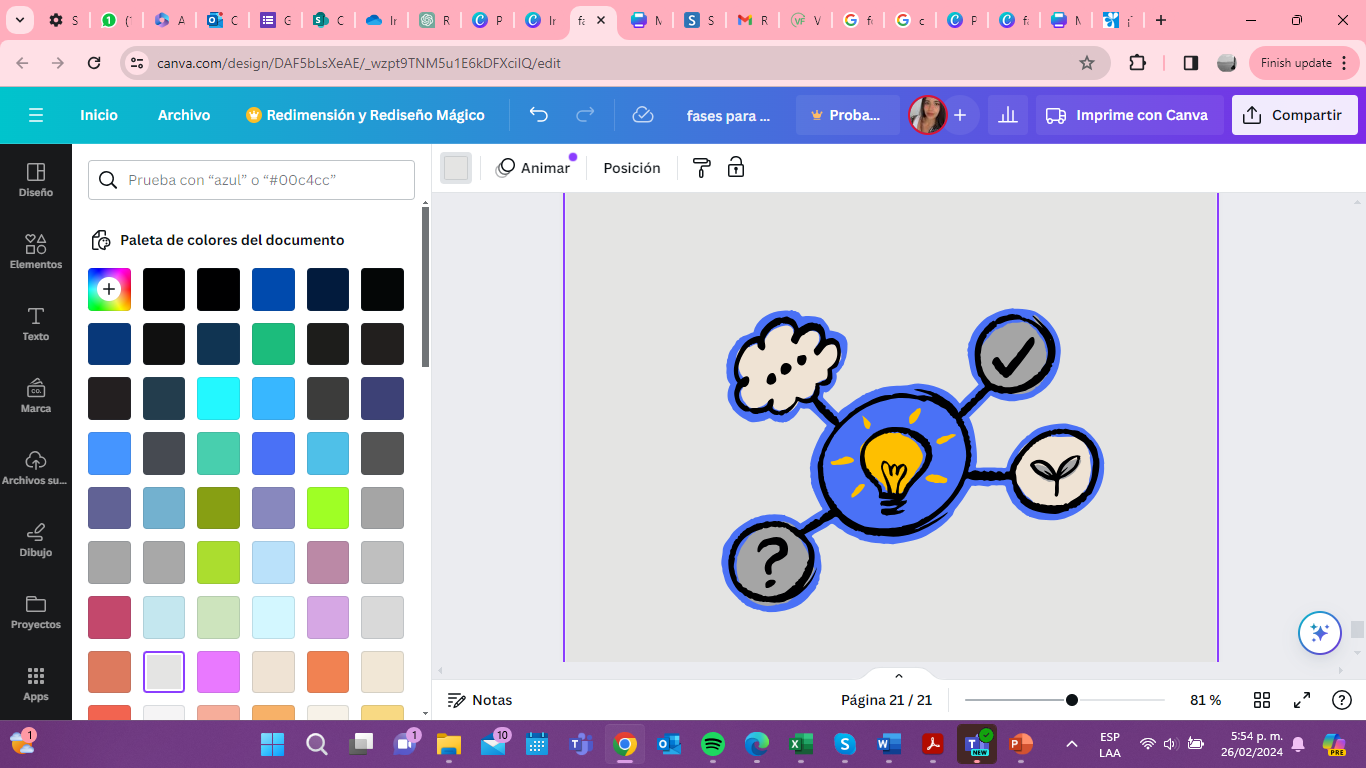 ¡Ejercicio Práctico!
Laboratorios de Ideas
¡No olvides!
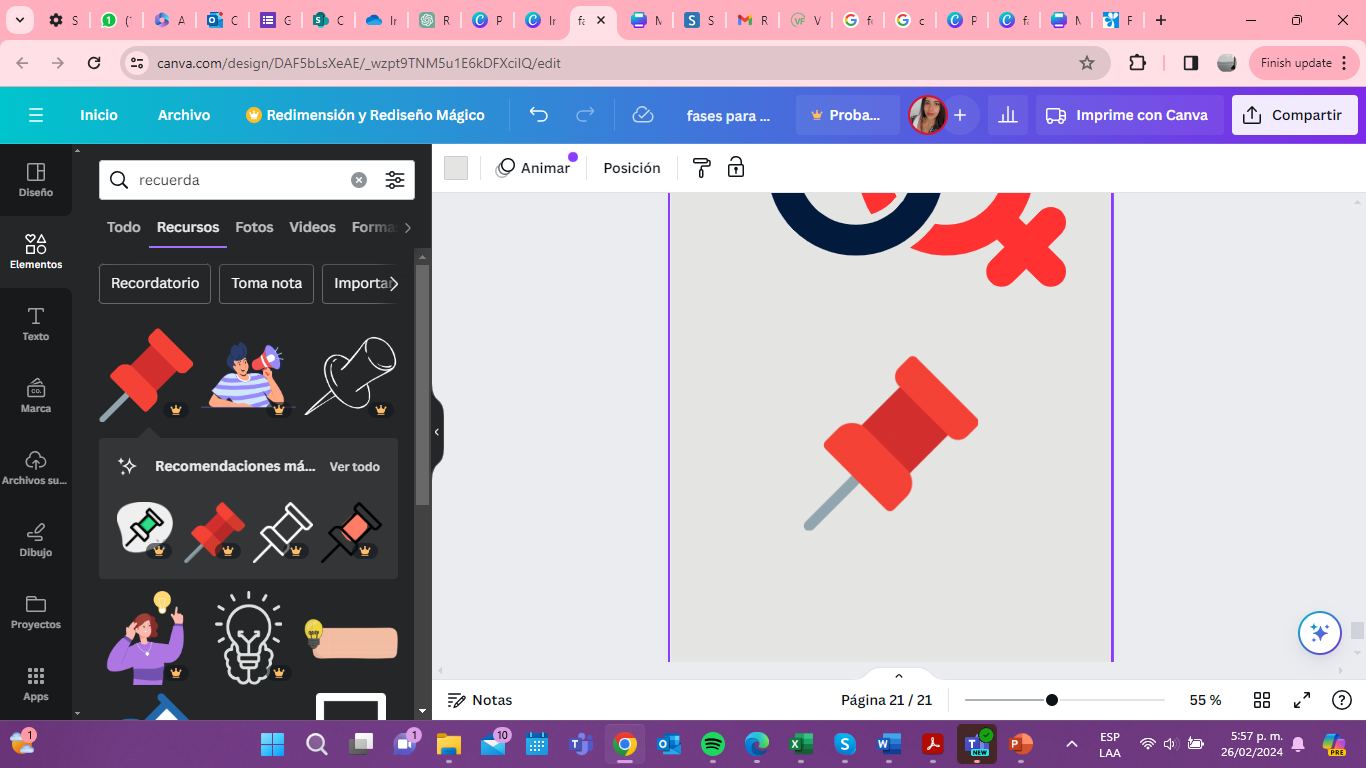 Todo lo aprendido hoy, lo retomaremos en nuestros encuentros de incidencia en marzo para hacerle seguimiento a la implementación del CONPES 4080 en nuestro municipio
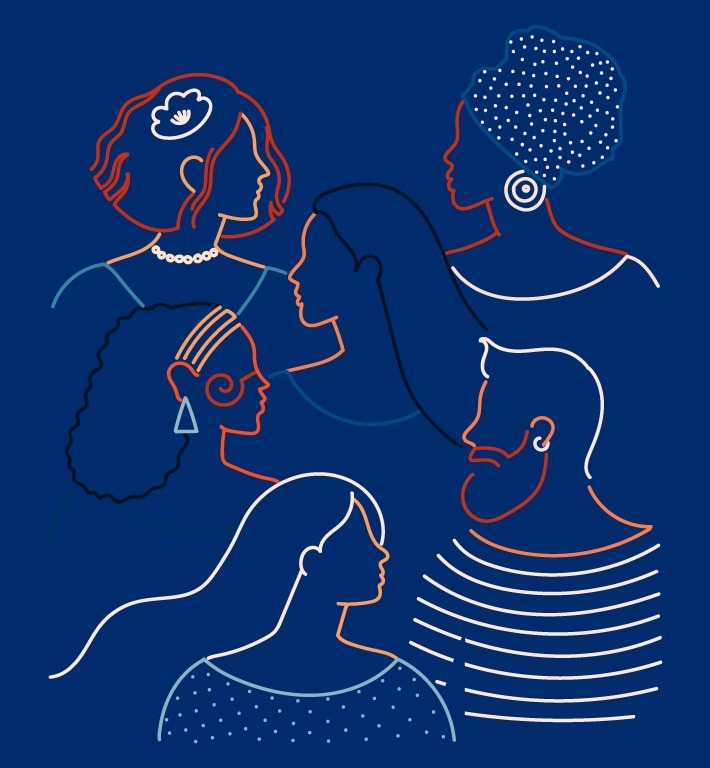 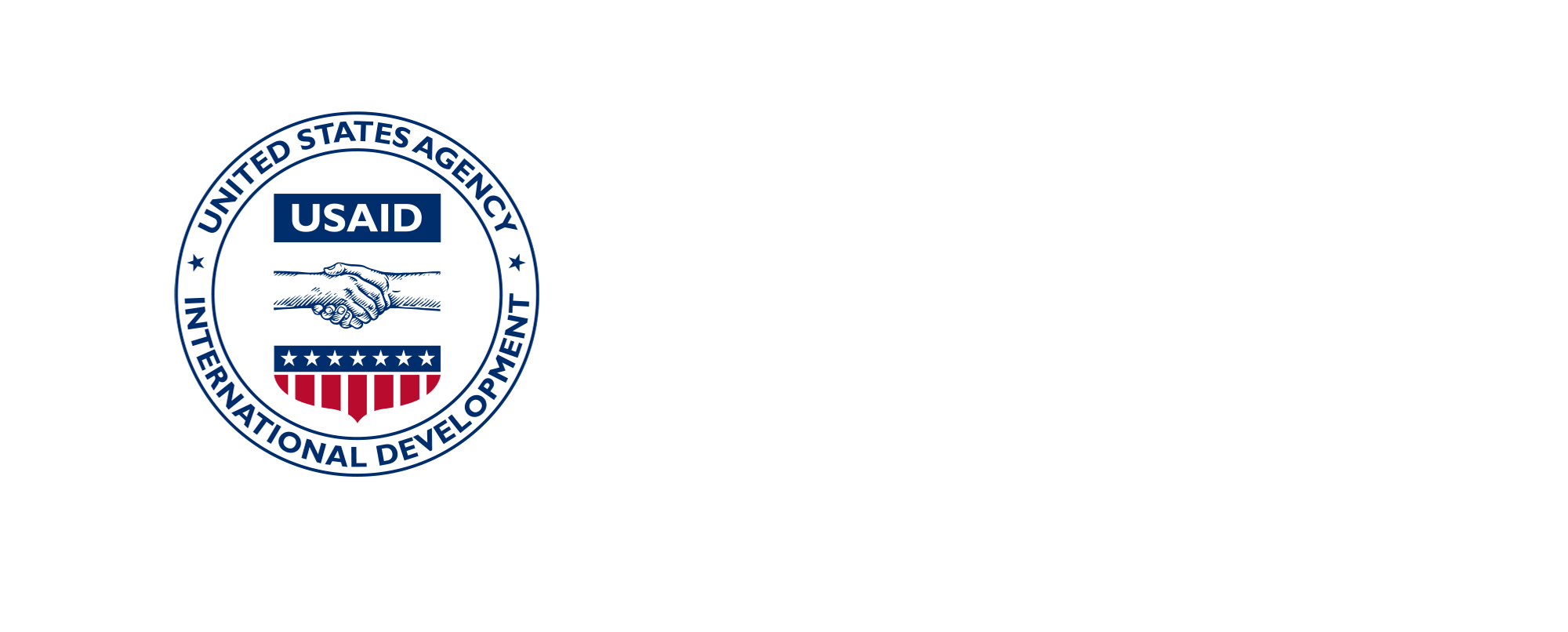 GRACIAS